고급 조사론
1주차(비대면 수업)

담당 교수: 신원정
“이렇게 만나게 되어 너무 아쉽습니다.”
안녕하세요? 이번학기 고급 인간행동과 사회환경, 고급 조사론을 함께 학습하게 될 신원정교수 입니다. 
만나게 되어 반갑습니다. 참 좋은 계절인데 사회적 거리두기로 나들이도 못하고, 학교에서 함께 수업도 진행할 수 없어 너무 아쉽습니다. 그럼에도 더는 늦출 수 없어 이렇게 수업을 진행하게 되었습니다.

아쉬움이 있는 첫 수업이지만 아쉬운 부분은 오프라인 수업 때 모두 다 채우는 것으로 하고, 일단은 첫 주를 PPT수업으로 진행합니다. 또한 관련된 과제를 별도로 첨부해 놓았으니, PPT자료를 잘 숙지하시고 과제를 작성하여 오프라인 수업 시 제출해 주시면 됩니다.  

앞으로 여러분들이 1급 사회복지사 시험을 준비하는 데 있어서 성심껏 함께 노력해 가겠습니다. 
곧 건강히 학교에서 뵙겠습니다.     감사합니다^^.
1장. 과학적 방법
본 교과목은 1급 사회복지 조사론 교과목 입니다. 아직 서점에 관련 책이 나오지 않았습니다. 추후 4월 20일 경 출간될 예정입니다. 그 이유는 1급 수험서는 시험이 끝난 후 출간되기 때문입니다. 따라서 당분간은 제가 수업자료를 제공해 드리도록 하겠습니다. 1장에서 다룰 내용은 과학적 방법의 특징, 두 가지 추론 방법, 과학철학, 사회과학 패러다임, 사회조사와 윤리 입니다. 본 장의 경우 출세 빈도가 최근 줄어드는 추세 입니다. 따라서 중요한 것만 살펴보고 자 합니다.
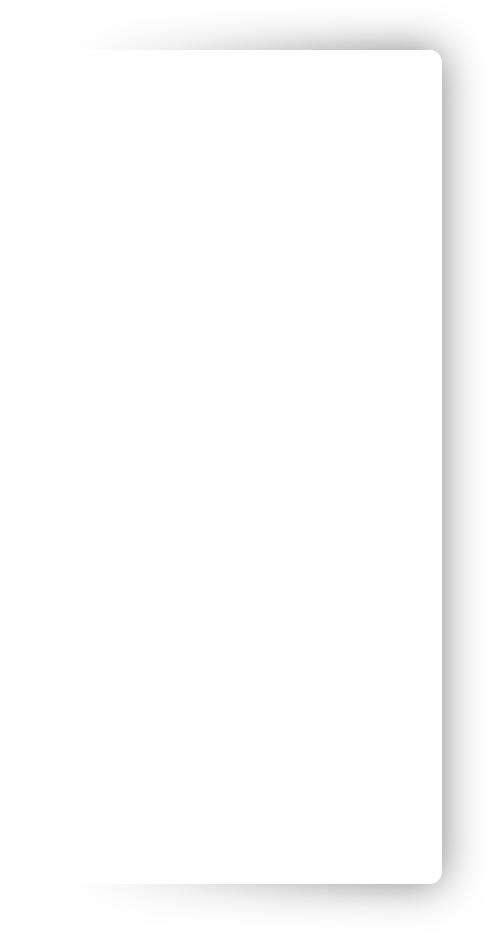 1) 과학적 방법의 특징
논리적/체계적:  과학에서는 연역법과 귀납법 두 가지 추론 방법에 기초해 현상을 논리적으로 설명
경험적 검증 가능: 어떤 명제가 관찰이나 측정을 통해 수집된 실제 자료를 통해 확인되어야 한다는 것
확률적 결정론: 과학적 방법은 현상이 발생한 원인을 설명하는데 그 목적이 있으나 어떤 현상을 특정 요인이
100% 설명하기 보다 다양한 요인들이 서로 다른 확률로 영향을 미치므로, 보다 높은 확률로 설명할 수 있는 원인을 찾으려 한다. 따라서 이러한 관점을 확률적 결정론이라 한다. 
인과관계 설명:  원인과 결과의 관계를 설명해야 함. 
잠정적(수정가능): 과학적 지식(이론)은  잠정적이며 수정(반증) 가능성을 향해 열려 있다. 지속적인 검토와 새로운 경험적 자료에 기초해 언제라도 반증할 수 있는 것이다.
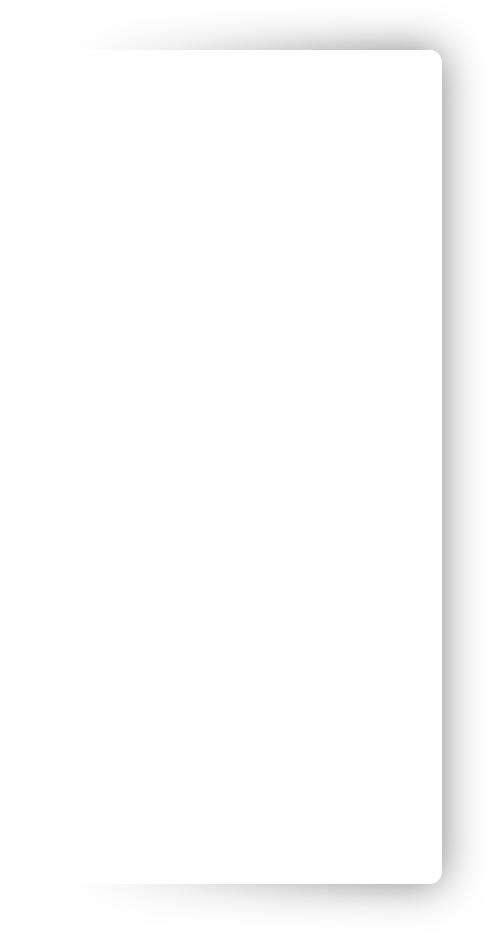 1) 과학적 방법의 특징
객관성:  과학적 지식은 객관적이다. 즉, 개인의 편견, 가치관, 주관적 판단이 개입되지 않아야 한다. 
간주관성: 상호주관성이라고 하며 과학에서 말하는 객관성이란 과학자 공동체에 속한 모든 사람의 동의가 아니라 그 문제에 대하여 관심을 가지고 이해할 수 있는 사람들 간의 동의를 말한다. 
일반화: 과학은 일반화를 목표로 한다. 즉, 개별적인 현상 하나하나가 아니라 보편적이고 일반적인 현상에 대한 이해와 설명을 추구한다. 현상에 대한 보편적이고 일반화된 지식을 ‘’이론’이라 한다. 
간결성: 과학은 가급적 적은 수의 원인을 통해 현상을 잘 설명하는 데 관심을 둔다. 
재생(반복/재현) 가능성: 재생 가능성이란 다른 연구자가 동일한 조건하에서 동일한 관찰(실험)을 되풀이했을 때 동일한 결과를 얻어야 함을 의미한다.
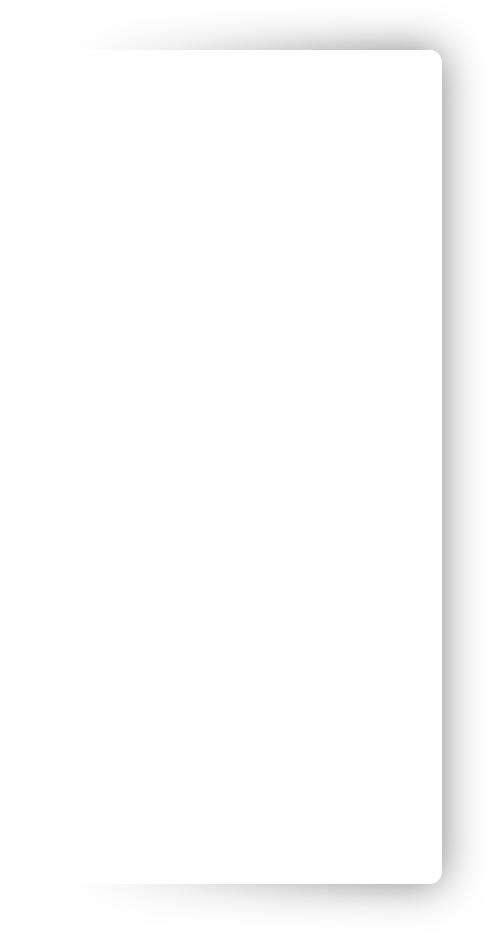 2) 과학적 추론 방법: 연역법과 귀납법
양적조사는 주로 설문조사를 말함. 표준화된 척도를 통해 조사함.
연역법: 일반적인 것에서 특수한 것 추론(양적조사에서 주로 사용됨)
이론-> 가설->조작화-> 관찰(혹은 측정)-> 가설검증혹은 실증적 일반화)
모든 사람은 죽는다. 소크라테스는 사람이다 고로 소크라테스는 죽는다. 
귀납법: 어떤 구체적 현실을 관찰하여 그 속에 내재해 있는 일반화된 논리를 끌어내어 이론화하는 방법(질적조사에서 주로 사용됨)
관찰-> 유형의 발견-> 실증적 일반화-> 이론(잠정적 결론)
소크라테스는 죽었다. 소크라테스는 사람이다 고로 모든 사람은 죽는다.
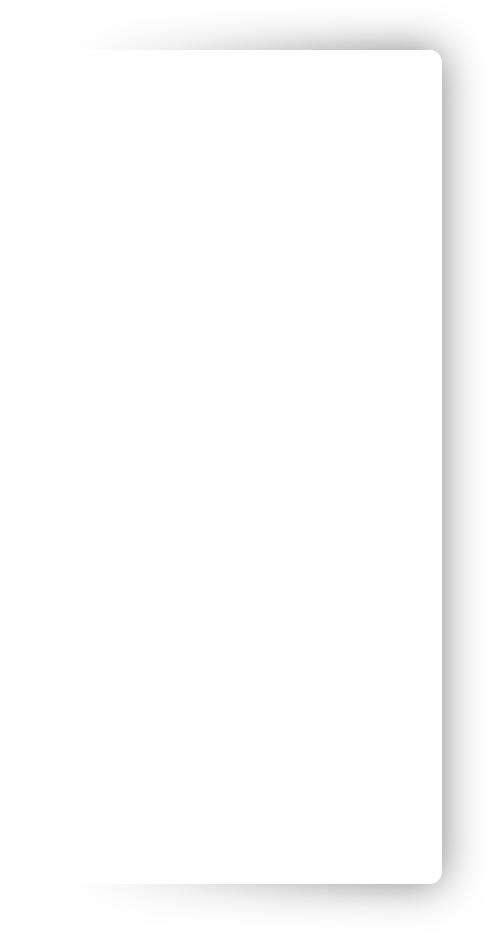 3) 과학철학
과학 혹은 과학의 발달에 대한 다양한 철학적 입장이 존재하지만 세가지 핵심입장을 중심으로 살펴보고자 함. 
논리실증주의: “과학적 이론은 증명할 수 있어야 한다.” 과학적 이론의 진위 여부를 경험적으로 검증할 수 있어야 한다는 철학적 입장
포퍼의 반증주의: “과학적 이론은 증명되는 것이 아니라 반증되는 것이다.” 과학은 이론에 대한 끊임없는 반증 노력을 통해 누적적으로 진보하는 것
쿤의 과학혁명론(패러다임론):”과학 발달의 역사는 패러다임이 전환되는 혁명의 역사다.”과학은 누적적으로 진보하는 것이 아니라 패러다임의 이동이라는 과학적 혁명을 통해 진보하는 것
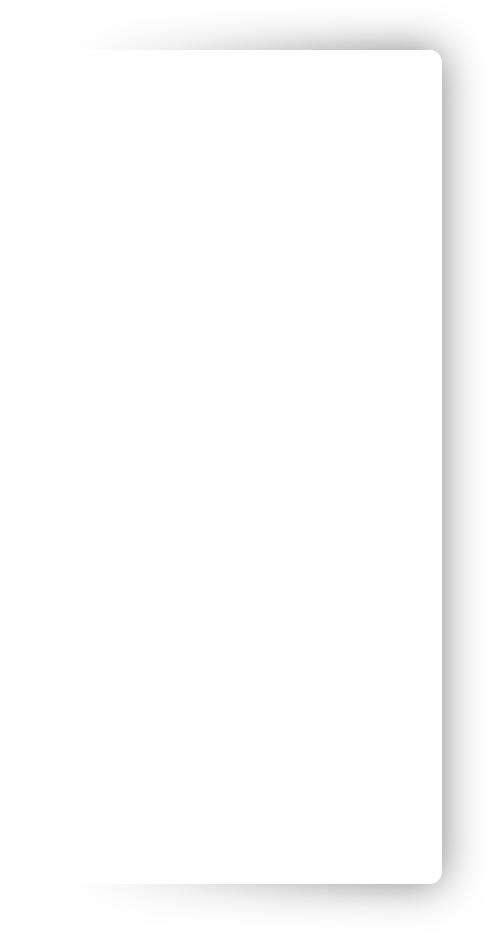 4) 사회과학 패러다임
실증주의(경험주의): 사회과학에도 자연과학과 같은 방법 적용 가능. 단일한(객관적) 실재. 현상에 대한 직접적 이해. 양적 연구(연역법: 이론->가설->관찰->일반화). 보편적 분석도구 인정, 객관성 강조
후기실증주의: 관찰과 측정이 순수하게 객관적일 수 없음을 인정. 객관적으로 존재하는 사실에 대한 직접적인 확증은 불가능하므로, 과학적 지식이란 반증되기 전 까지만 그 타당성이 인정되는 간주관적, 잠정적, 확률적인 지식이라고 봄. 지식의 내용보다 지식을 탐구하는 방법과 절차를 더 중시하며, 인간의 비합리적인 행위도 합리적으로 이해할 수 있다고 봄.
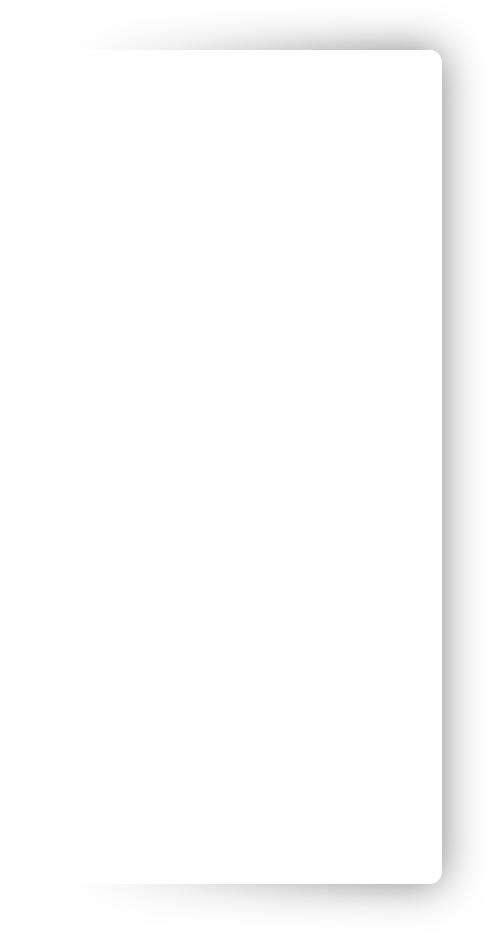 4) 사회과학 패러다임
해석주의: 사회과학에 자연과학과 동일한 방법 적용 불가. 단일한 실재는 없으며 사람들에 의해 구성됨. 현상은 경험자들을 통해 간접적으로 이해됨. 경험의 의미. 질적연구(귀납법). 보편적 분석도구 부정. 주관성 강조(질적연구)
비판적 사회과학: 억압에 초점. 억압받는 집단의 임파워먼트를 위한 연구. 질적 또는 양적 방법 모두 사용가능
포스트모더니즘: 모든 것이 주관적이라고 봄. 객관적 실재, 진리에 대한 객관적 기준, 과학적 방법과 관련된 논리적 추론을 거부하며, 실재에 대한 어떤 관점도 여타의 관점보다 우월하지 않다고 봄.
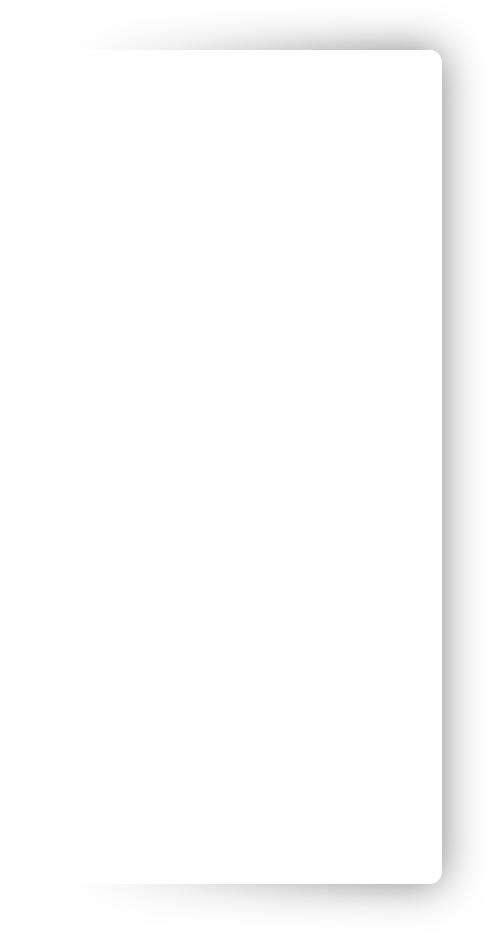 5) 사회조사의 윤리(최근 강조되고 있음)
고지된 동의
-전제요소: 대상자의 판단능력, 자발성, 충분한 정보, 상대편의 이해
-판단에 어려움이 있는 대상의 경우 부모나 후견인이 대신 동의 가능
-고지된 동의는 일반화 가능성과 상충되기도 함
-고지된 동의를 항상 지켜야 하는 것은 아님, 조사대상자에게 돌아갈 잠재적 이익이 피해보다 더 큰 경우 예외 인정
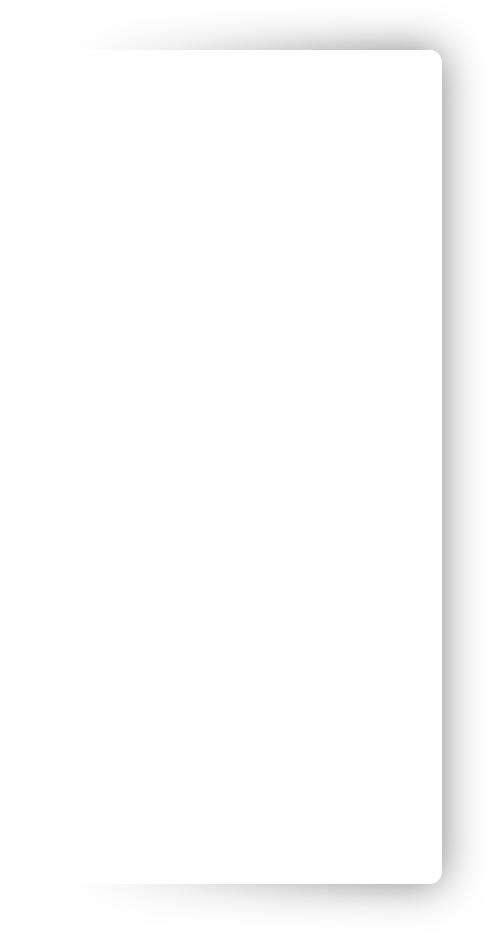 5) 사회조사의 윤리(최근 강조되고 있음)
익명성 보장: 자료가 누구의 응답인지 연구자조차 몰라야 한다는 것
비밀보장
-자료가 누구의 응답인지 알더라도 자료의 보관 및 보고 과정에서 개인의 신분이 드러나지 않도록 보호하는 것
-비밀 보장에는 예외(자해, 타해 위협 가능성이 있을 때)가 있으며, 예외가 있음을 사전에 고지해야 함.
수고하셨습니다. 
과제는 별도로 제시해 놓았습니다. 
작성 후 대면 수업시 제출합니다.